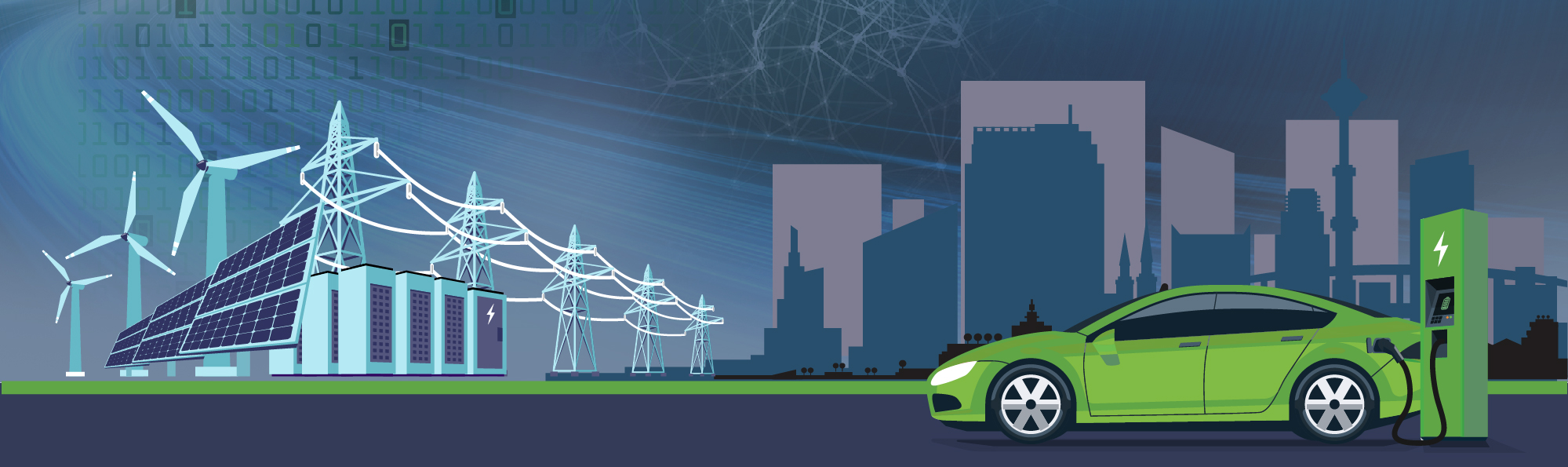 Quantifying the Financial Impacts of Electric Vehicles on Utility Ratepayers and Shareholders

Andy Satchwell 
with contributions from Juan Pablo Carvallo, Peter Cappers, James Milford, and Hadi Eshraghi 
September 6, 2023 – NASUCA Webinar

This work was funded by the U.S. Department of Energy’s Office of Energy Efficiency and Renewable Energy Strategic Analysis Team under Contract No. DE-AC02-05CH11231.

Report and supplemental information available at: https://emp.lbl.gov/publications/quantifying-financial-impacts
Policy and regulatory context – why does this matter?
Ratepayer Impacts
Utility Shareholder Impacts
2
Bookend charging strategies used in this study are characterized by system peak impacts
Low Peak Impact is the charging strategy that minimizes EV impacts on peak demand.
High Peak Impact is the charging strategy that maximizes EV impacts on peak demand.

The charging strategies adapt over time to achieve the performance objective.
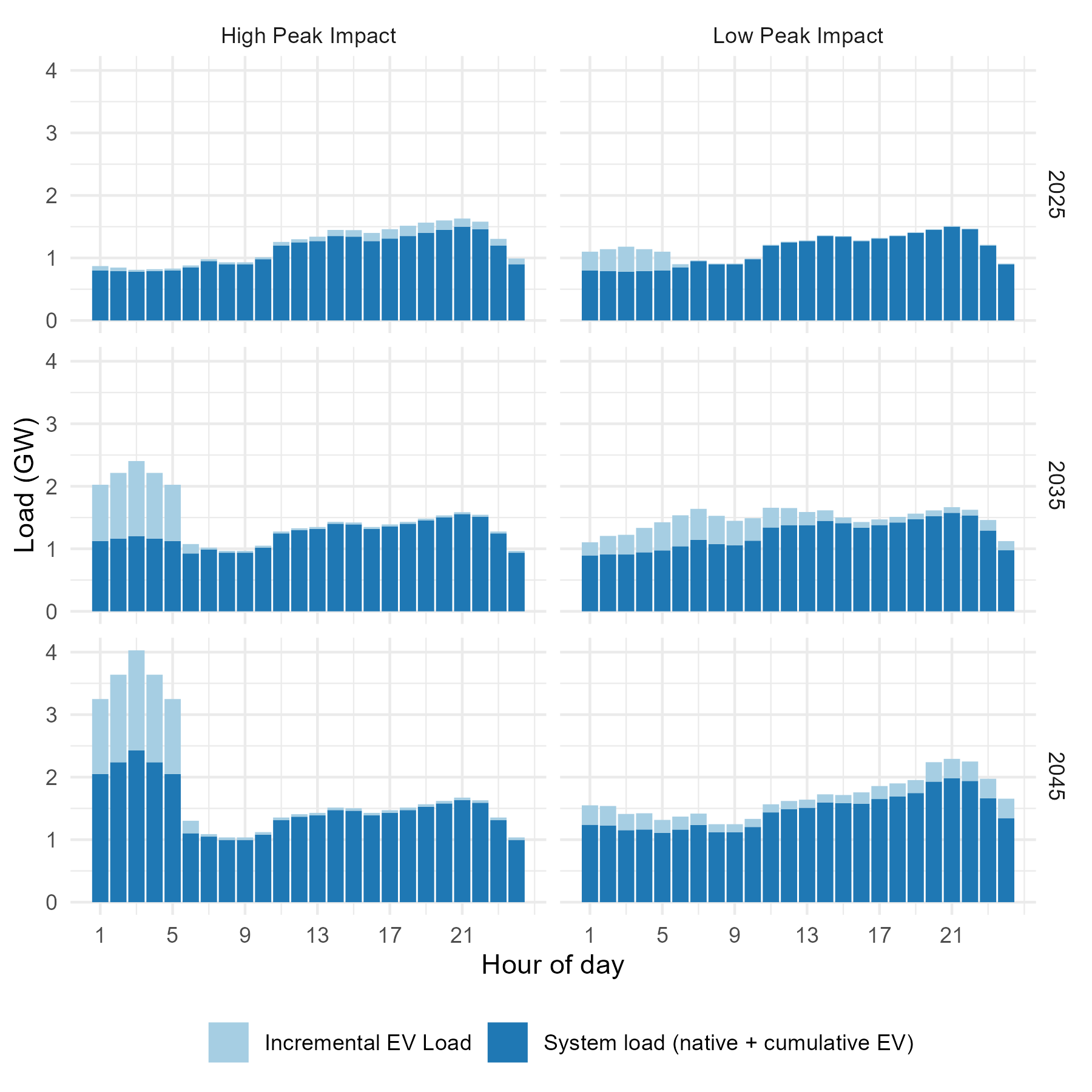 3
Summer-peaking, vertically integrated utility characterization
4
How do we represent EV impacts on utility sales?
High VMT 
(~14.0% increase 2040 retail sales)
High EV penetration (~9.0% increase in 2040 retail sales)
Low EV penetration (~1.5% increase in 2040 retail sales)
5
How do we characterize EV impacts on utility generation and supply costs?
Generation capital, operations and maintenance (O&M), and FPP costs are modeled endogenously in FINDER using a built-in capacity expansion and dispatch logic.
6
How do we characterize EV impacts on utility distribution and program costs?
Exogenous characterization
7
Financial metrics
Metric
Representation
Calculation
Earnings
Quantifies future utility earnings opportunities
Revenues - Costs
All-in Average Retail Rate
Quantifies total rate impacts across all utility ratepayers
Revenues / Sales
Quantifies average incremental annual utility cost impact of integrating EVs (inclusive of utility generation, distribution, EV program, and charging control costs)
Annual Cost per EV
Costs / EVs
All financial metrics are discounted over 20 years assuming a 7% nominal rate for utility earnings (representing average utility weighted average cost of capital) and a 5% nominal rate for average all-in retail rates and costs per EV.
8
What are the financial impacts of EVs under High Peak Impact charging?Comparison point: Utility without any incremental EV deployment
9
EVs generally increase shareholder earnings and retail rates remain roughly unchanged
10
Rate impacts are driven by timing of infrastructure investments and increase in sales
11
How does a Low Peak Impact charging strategy affect financial impacts, and how robust are results to different deployment assumptions?Comparison point: Utility with incremental EVs deployed with High Peak Impact charging
12
Low Peak Impact charging reduces rates and earnings
13
Financial impacts of Low Peak Impact charging are directionally consistent across sensitivities
14
Managed charging strategies reduce the incremental annual cost of integrating EVs by ~38-62%
15
Key findings and discussion
Ratepayers are almost always better off and more so if EVs are deployed with managed charging strategies.
Compared to a future without EVs, shareholder are also better off, but managed charging erodes some of the incremental earnings.
A forward-looking and long-term perspective is necessary to make large initial utility infrastructure investments that enable greater EV deployment and result in later rate decreases.
Impacts are overall quite small on a total utility basis; but, they could be more significant for particular customer classes depending on cost allocation and cost recovery, which were not explored in the study.
To trigger managed behavior we model requires dynamic infrastructure planning process and/or flexible managed charging strategy to reflect how the utility load shape evolves inclusive EV load (e.g., EV TOU periods will change from overnight to middle-of-day as coincident peak EV load impacts build).
16
Future research opportunities
17
Contacts
Andrew Satchwell | ASatchwell@lbl.gov
For more information
Download publications from the Electricity Markets & Policy: https://emp.lbl.gov/publications 
Sign up for our email list: https://emp.lbl.gov/mailing-list
Follow the Electricity Markets & Policy on Twitter: @BerkeleyLabEMP
Acknowledgements
This work was funded by the U.S. Department of Energy (DOE) Office of Energy Efficiency and Renewable Energy (EERE) Strategic Analysis Team (SA) under Contract No. DE-AC02-05CH11231. We would like to especially thank Ookie Ma and Kara Podkaminer (DOE) for their support of this work. For reviewing the study and providing valuable feedback, we thank Michelle Levinson (World Resources Institute), Galen Barbose (Berkeley Lab), and Kara Podkaminer, Noel Crisostomo, and Paul Spitsen (DOE). 

The views and opinions of authors expressed herein do not necessarily state or reflect those of the United States Government or any agency thereof, or The Regents of the University of California.
18
Berkeley Lab’s FINDER model
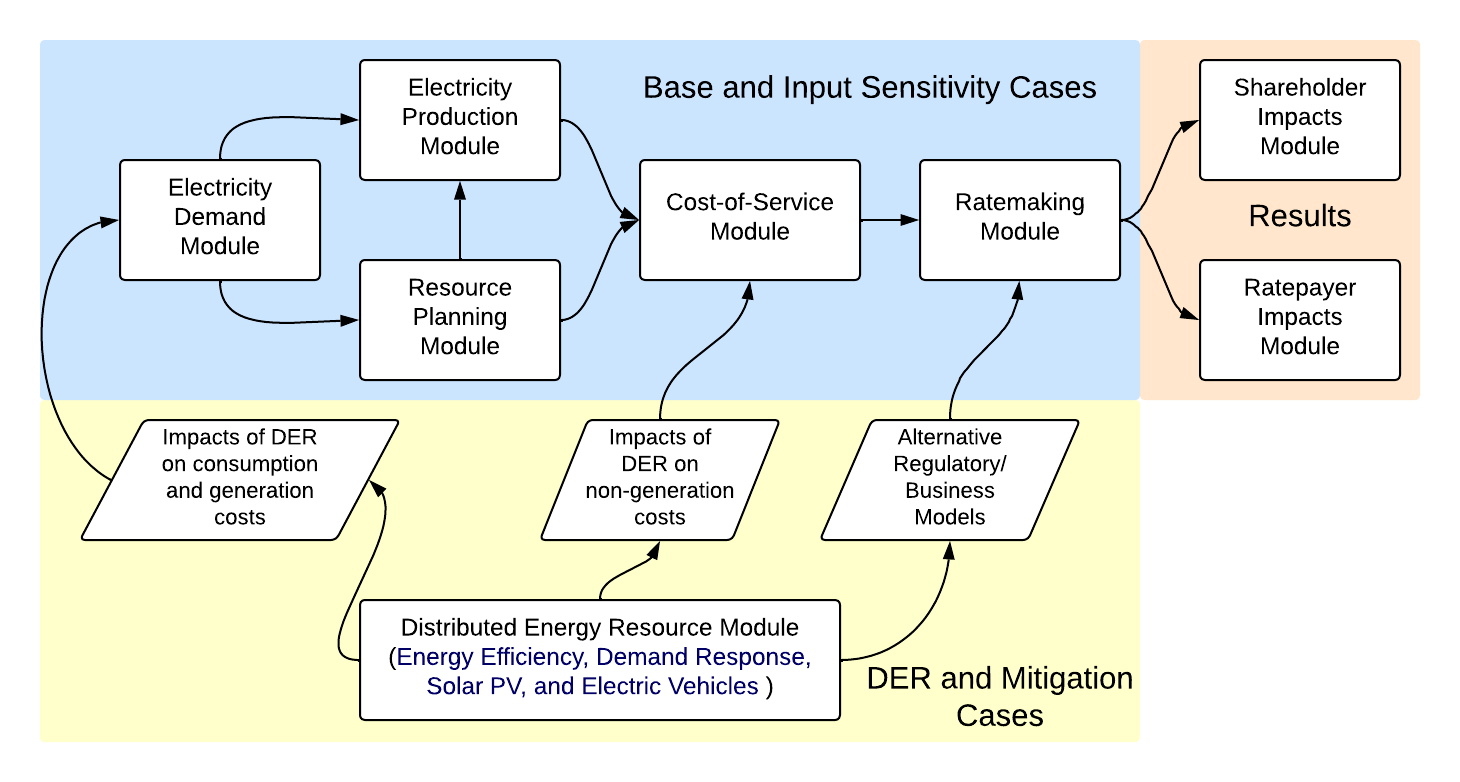 The FINDER model is a pro-forma financial model of changes in utility costs and revenues with the addition of DERs. 
Model outputs include shareholder metrics (achieved return-on-equity (ROE) and earnings) and ratepayer metrics (average retail rates and bills).
The FINDER model has been developed over more than 14 years and used to support foundational research and state technical assistance in seven states and two regions.
For more information on the FINDER model and related publications, see: https://emp.lbl.gov/projects/finder-model
19
Distribution CapEx
Problem: estimate physical and monetary distribution system expansion based on EV load
Existing solutions are based on a simple $/EV value with very little empirical support
Our solution:
Leverage expert elicitation for cumulative probability of distribution system upgrades produced by CalETC
Convolve with normal distribution for EV load distribution across feeder. Use CP load for substation and primary system, and NCP load for secondary system
Determine the share of feeders requiring an upgrade
Monetize based on CalETC’s expert elicitation using high/low ranges given the uncertainty; scale up to the size of the representative utility
20
Utility EV charging infrastructure and program costs
21